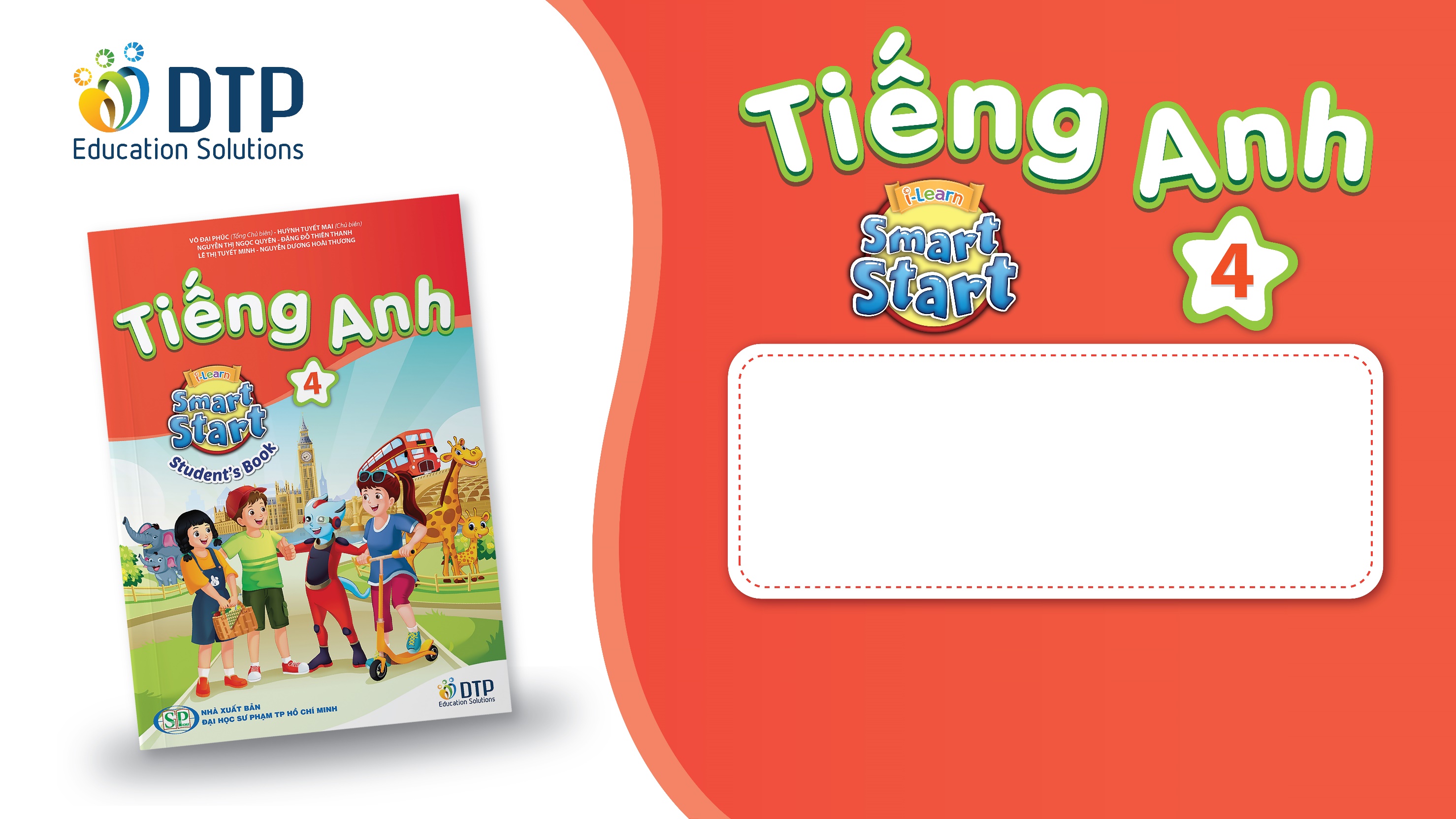 Unit 3: WEATHER
Lesson 4.1 
Page 43
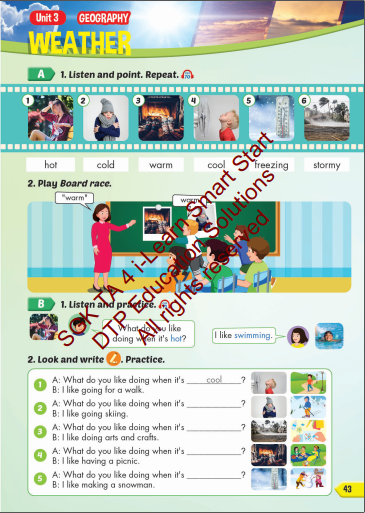 Lesson Outline
Warm-up
Vocabulary
Structure
Consolidation
Wrap-up
Objectives
By the end of this lesson, students will be able to the weather like today.
Vocabulary: Cold, Hot, Warm, Freezing, Cool, Stormy
Structure:  What do you like doing when it's hot?
                     I like swimming.
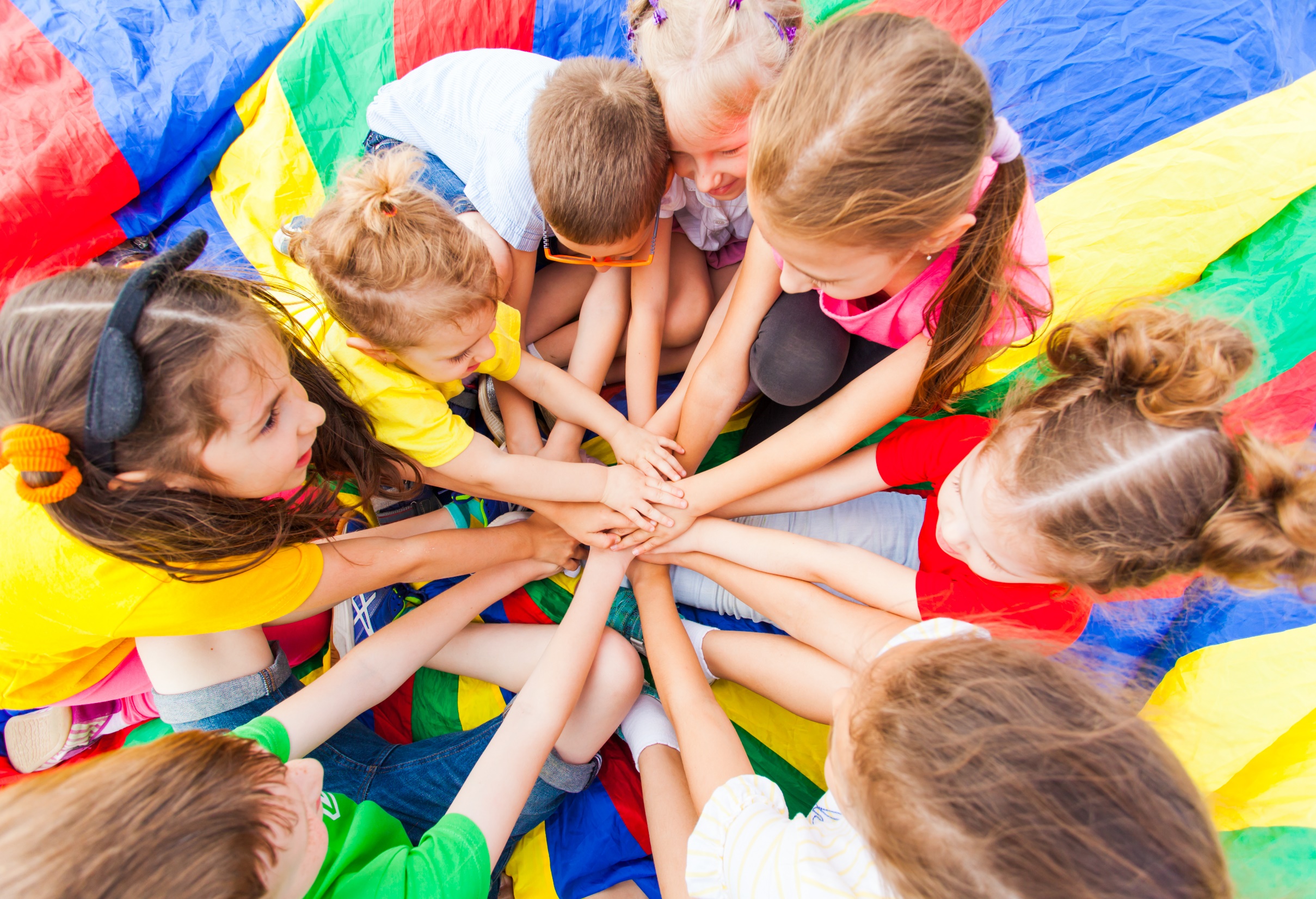 WARM UP
What is this?
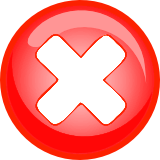 Coat
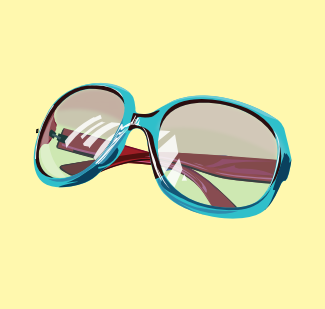 Gloves
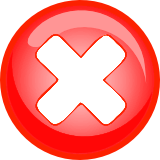 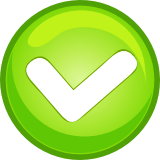 Sunglasses
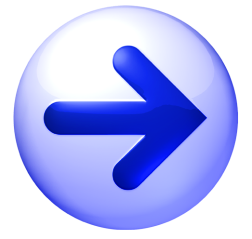 What is this?
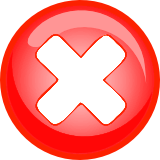 Umbrella
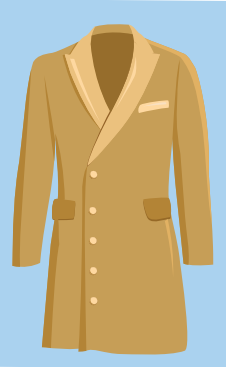 Coat
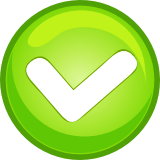 Cap
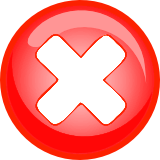 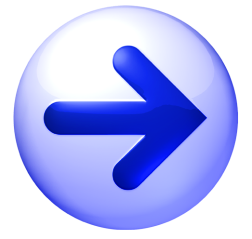 What is this?
Cap
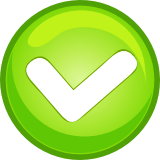 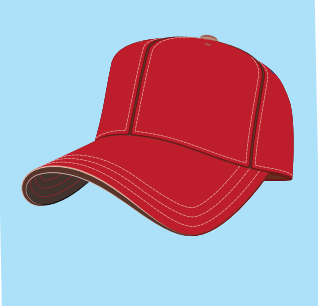 Raincoat
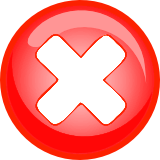 Gloves
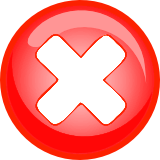 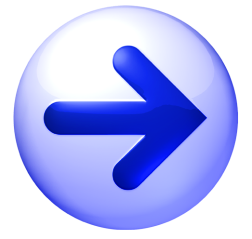 What is this?
Sunglasses
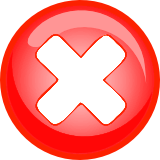 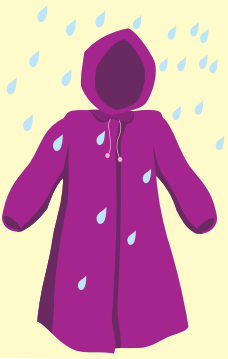 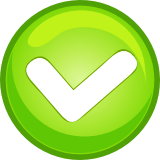 Raincoat
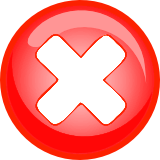 Umbrella
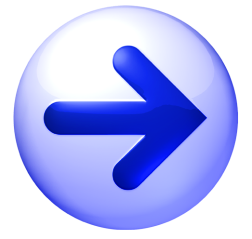 What is this?
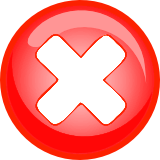 Coat
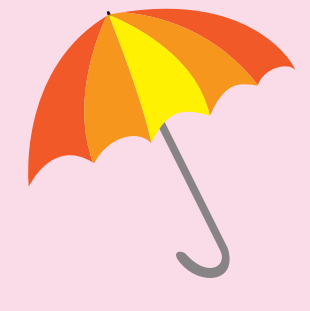 Umbrella
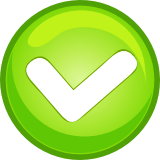 Cap
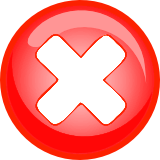 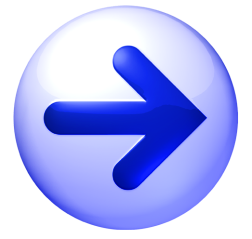 What is this?
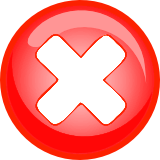 Raincoat
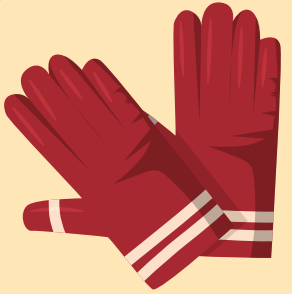 Cap
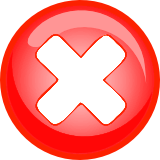 Gloves
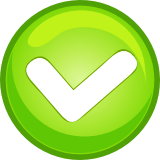 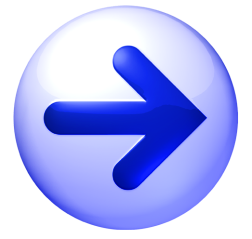 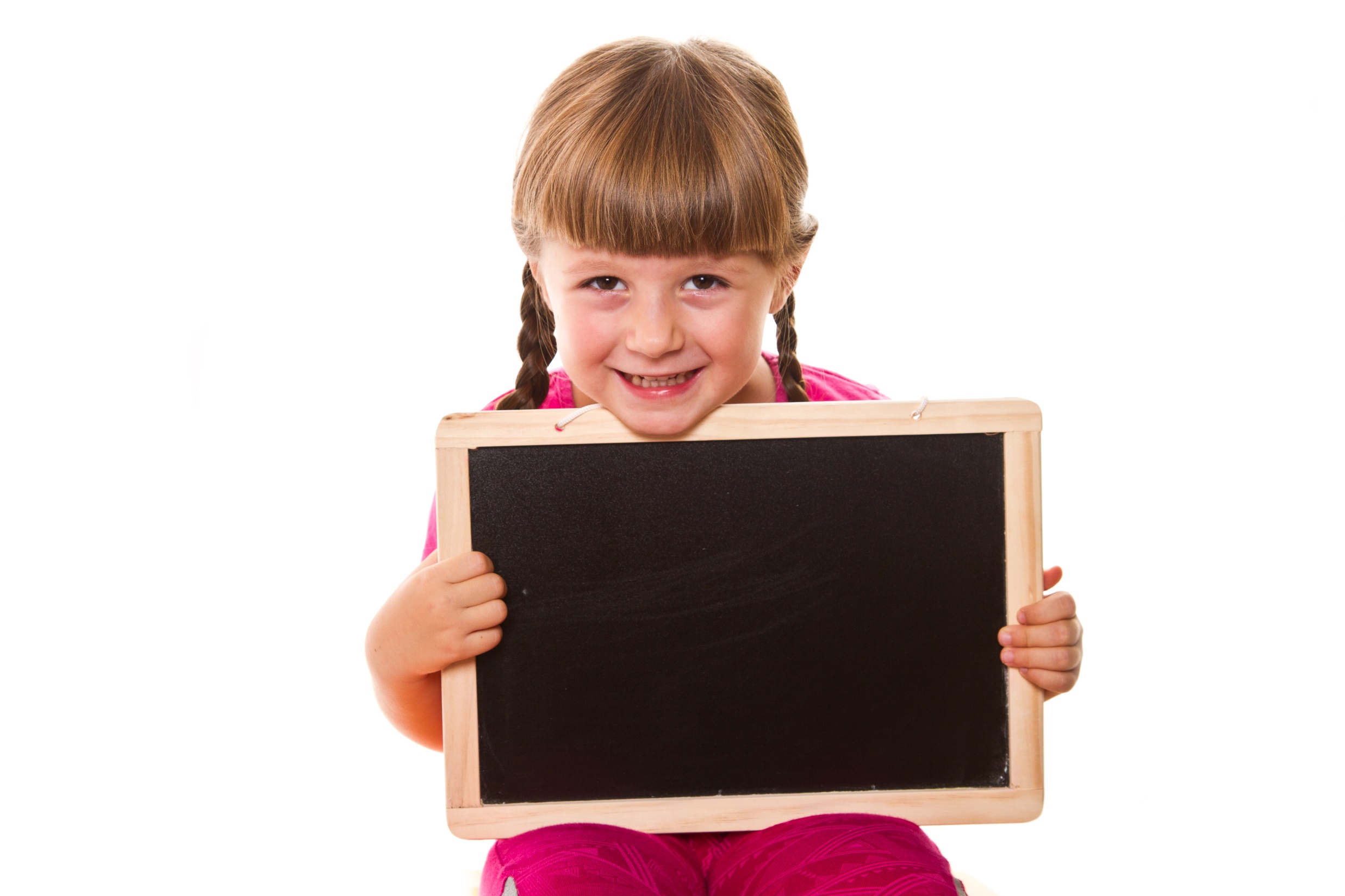 Vocabulary
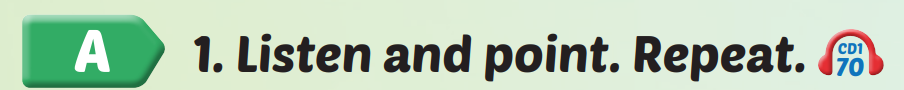 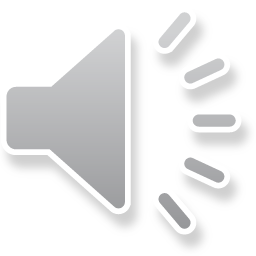 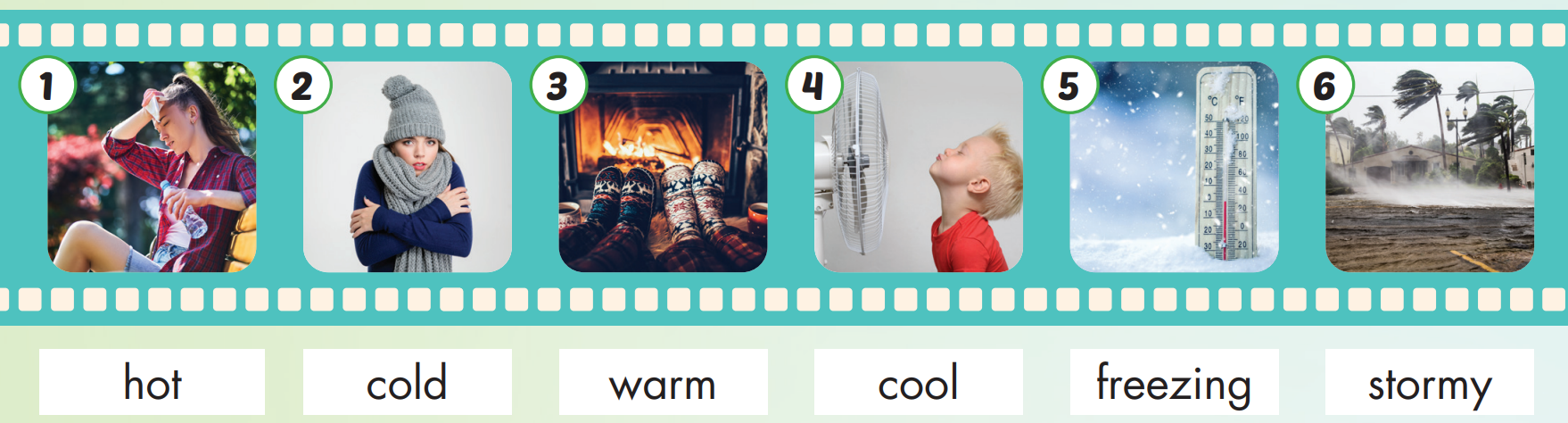 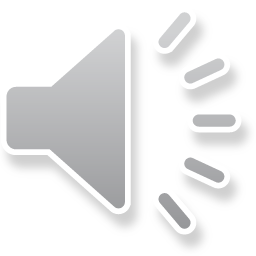 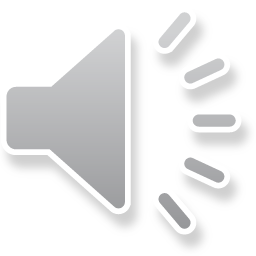 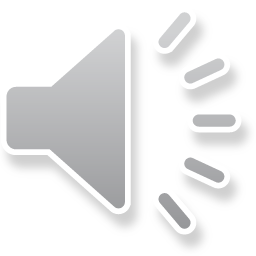 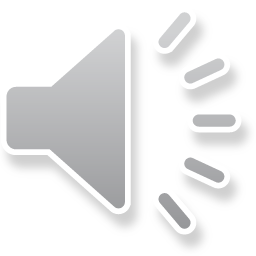 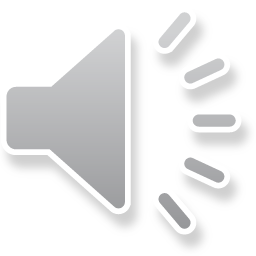 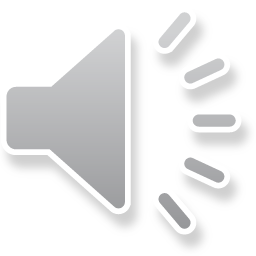 Listen and repeat.
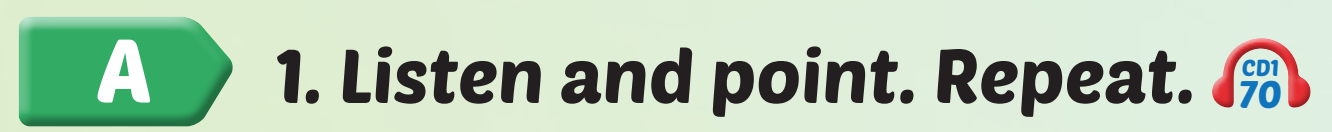 Click each picture to hear the sound.
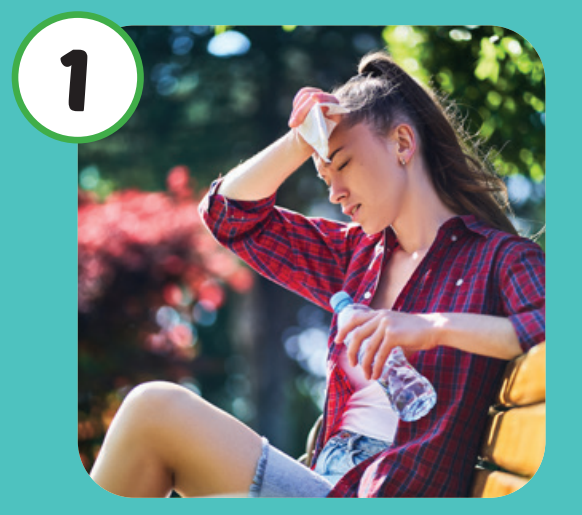 Hot
/hɑːt/
Nóng
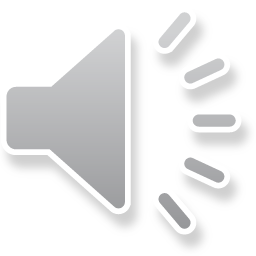 Listen and repeat.
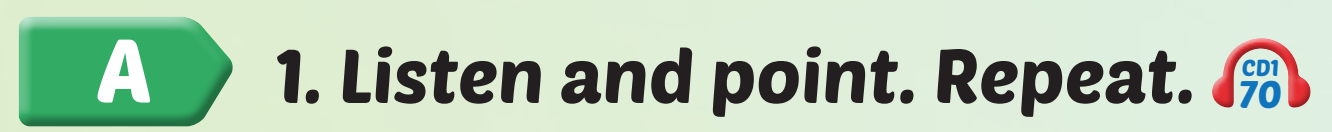 Click each picture to hear the sound.
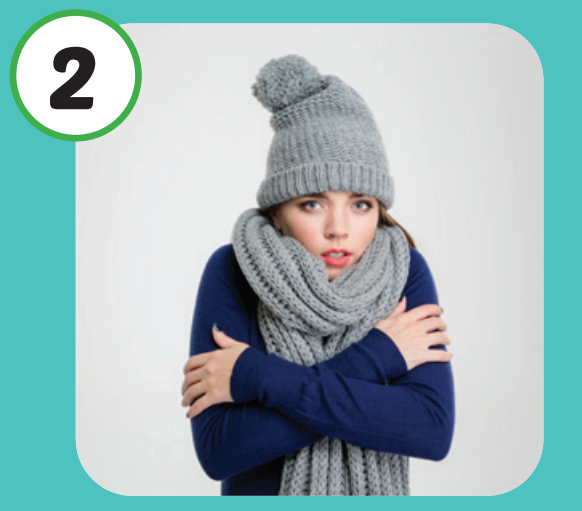 Cold
/koʊld/
Lạnh
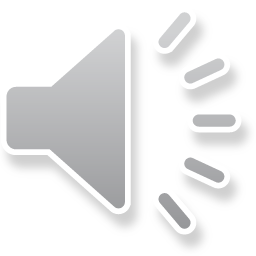 Listen and repeat.
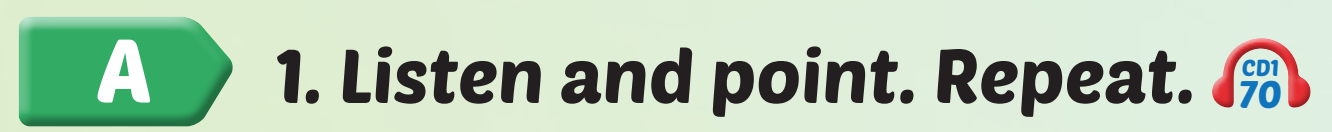 Click each picture to hear the sound.
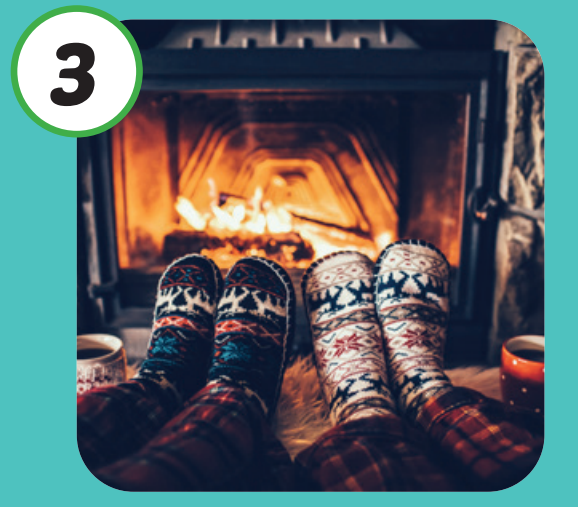 Warm
/wɔːrm/
Ấm áp
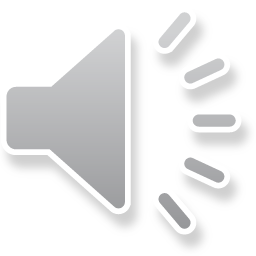 Listen and repeat.
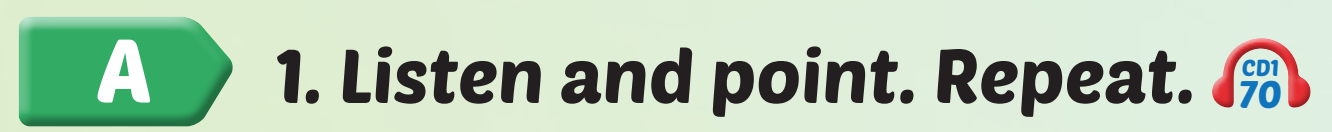 Click each picture to hear the sound.
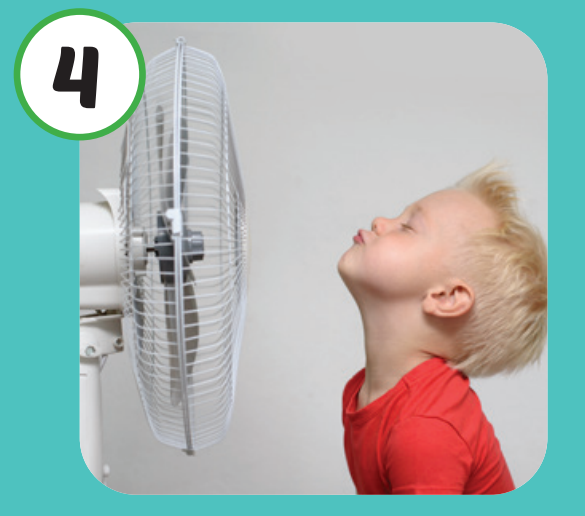 Cool
/kuːl/
Mát mẻ
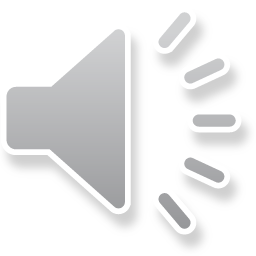 Listen and repeat.
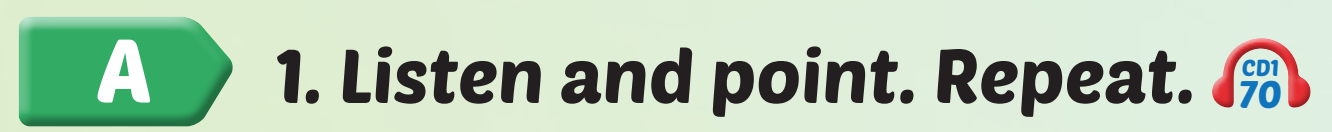 Click each picture to hear the sound.
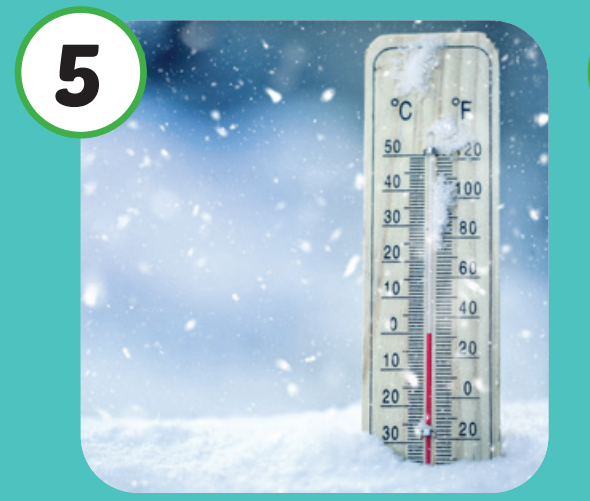 Freezing
/ˈfriːzɪŋ/
Lạnh cóng
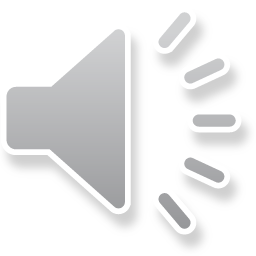 Listen and repeat.
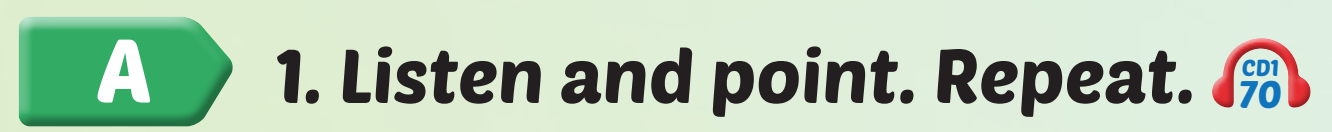 Click each picture to hear the sound.
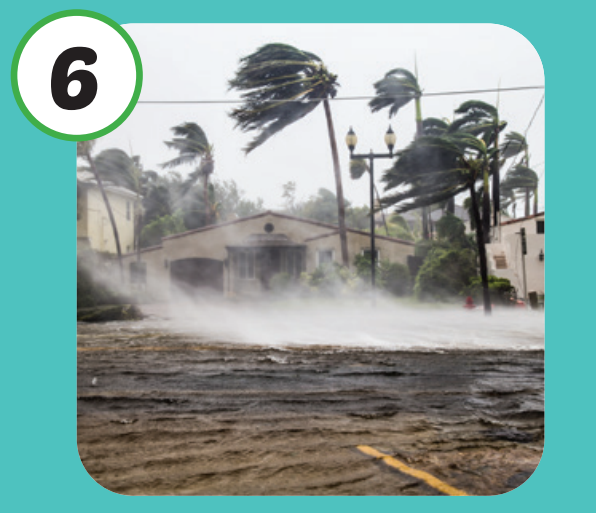 Stormy
/ˈstɔːrmi/
Có bão
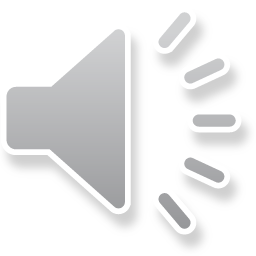 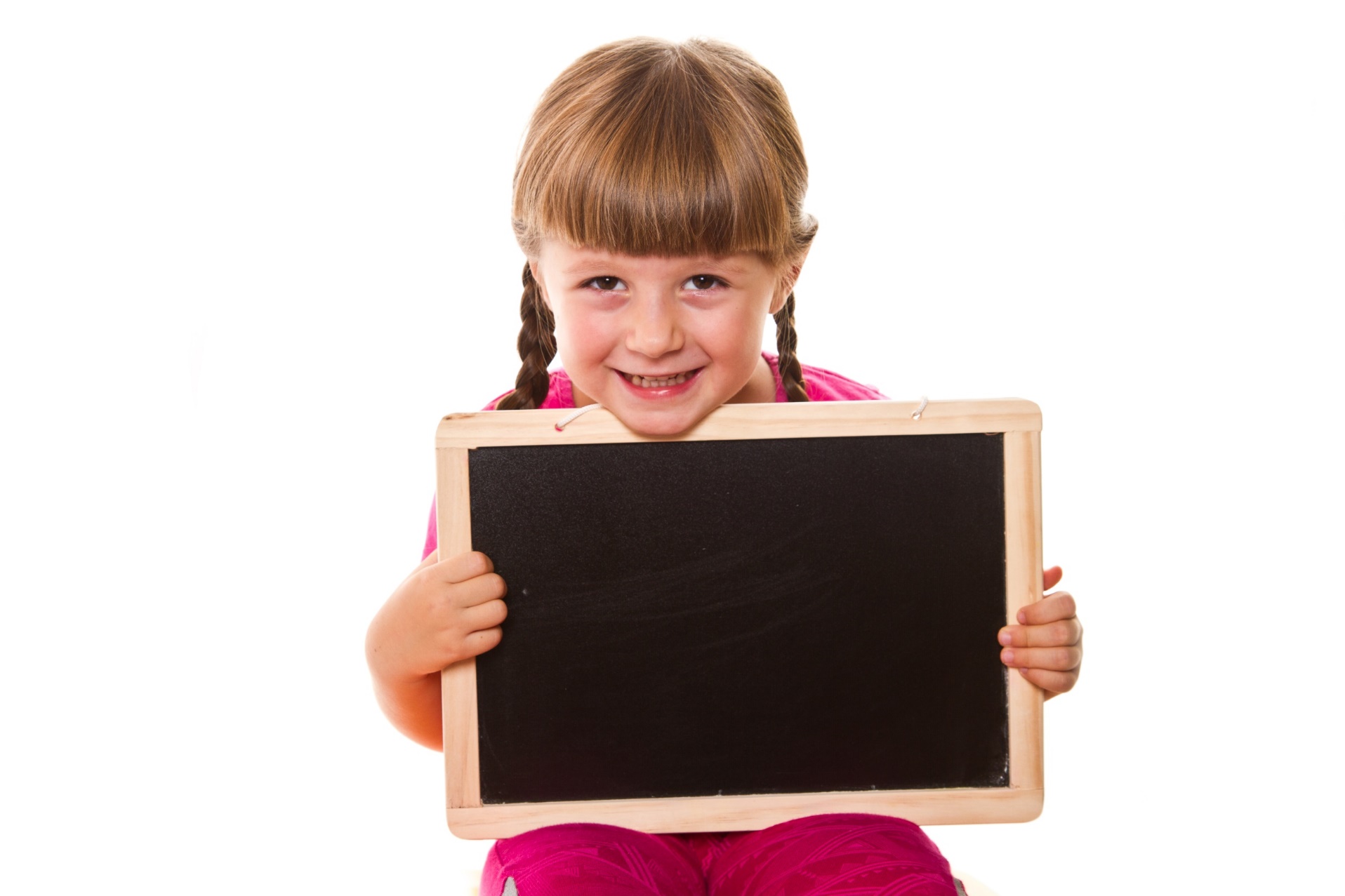 Practice
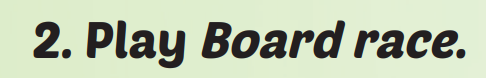 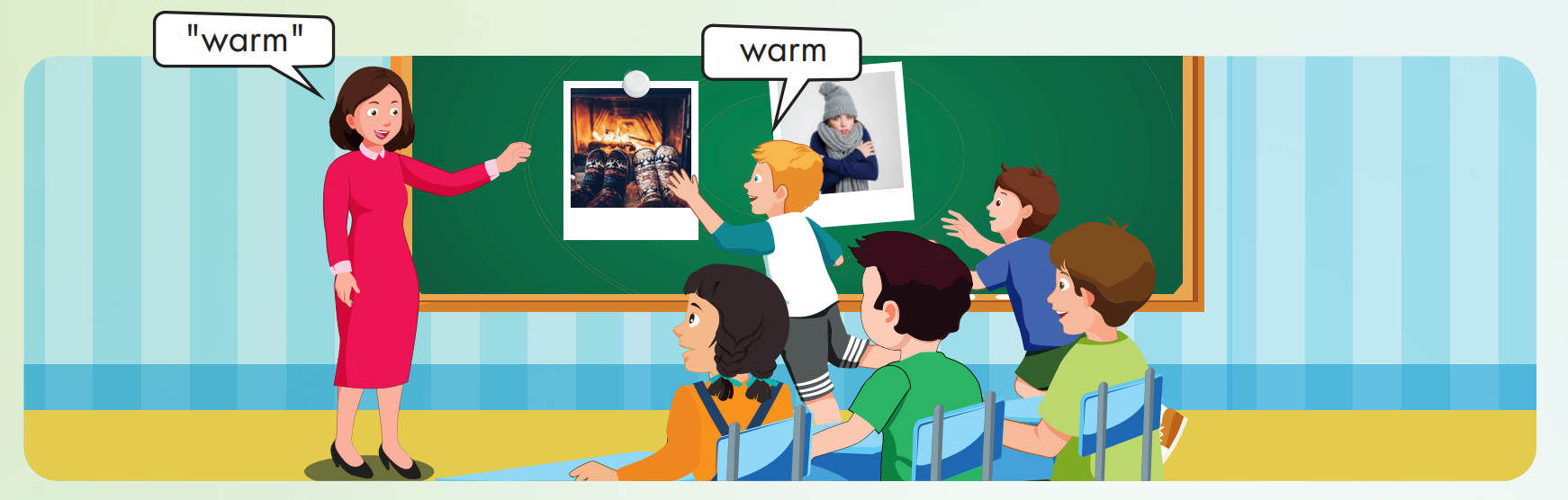 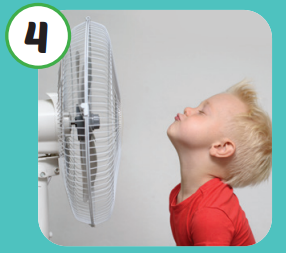 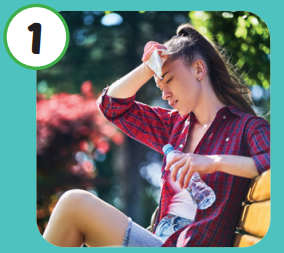 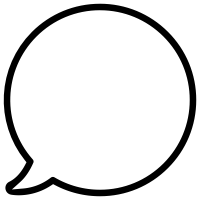 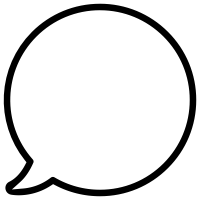 Hot
Cool
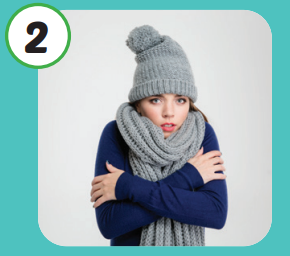 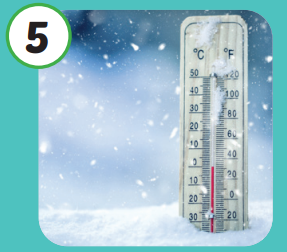 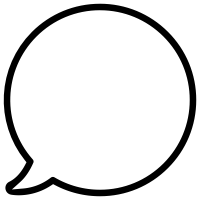 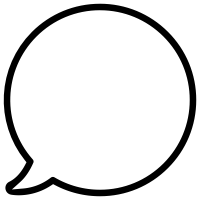 Cold
Freezing
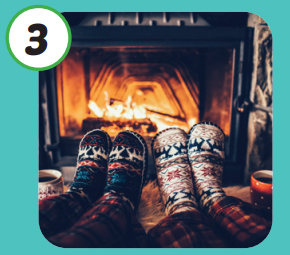 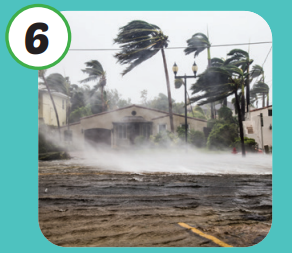 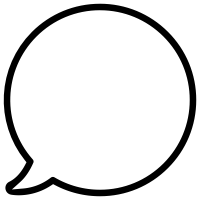 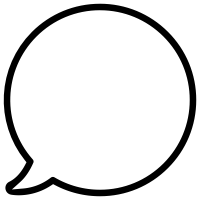 Warm
Stormy
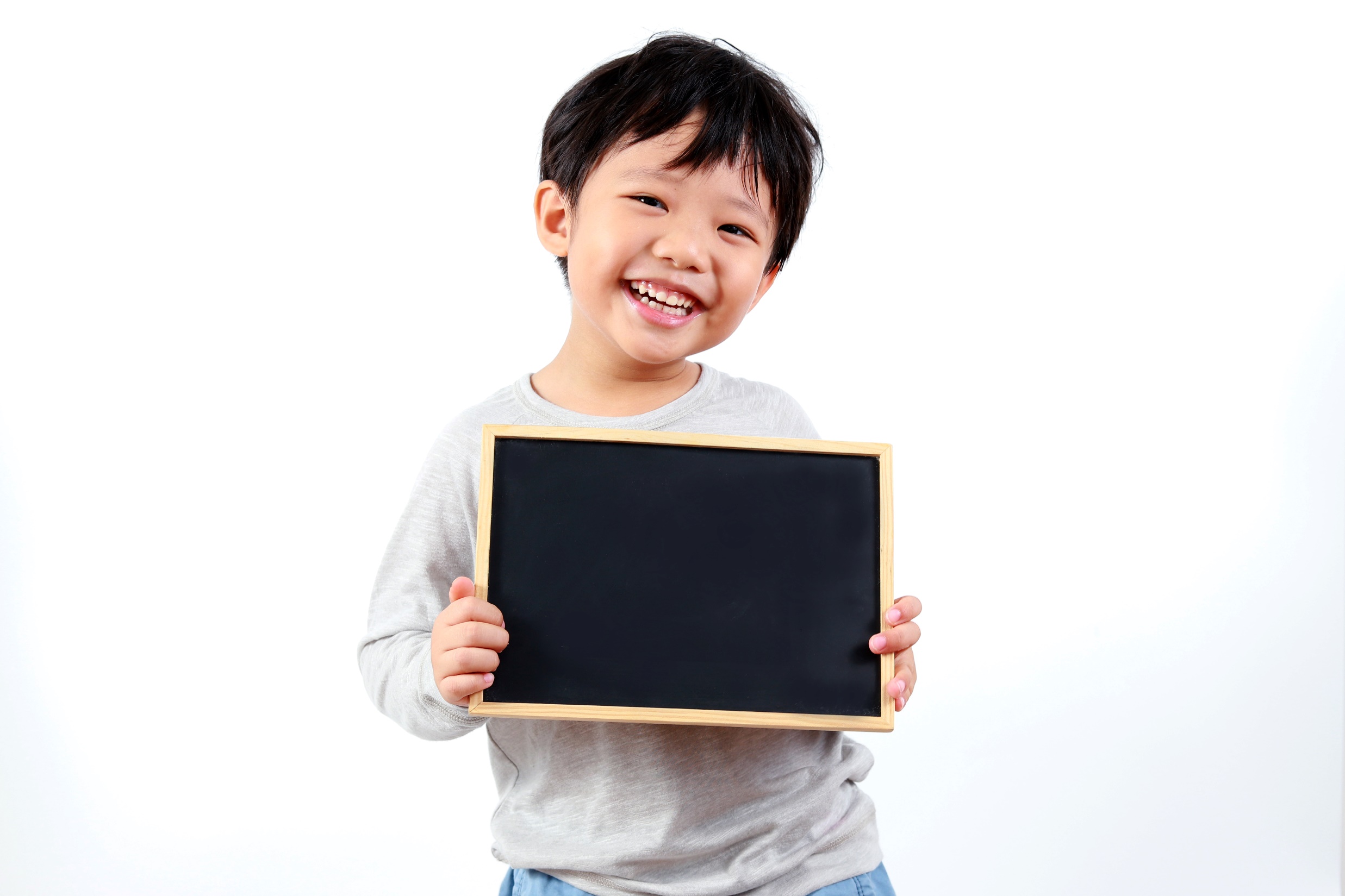 Structure
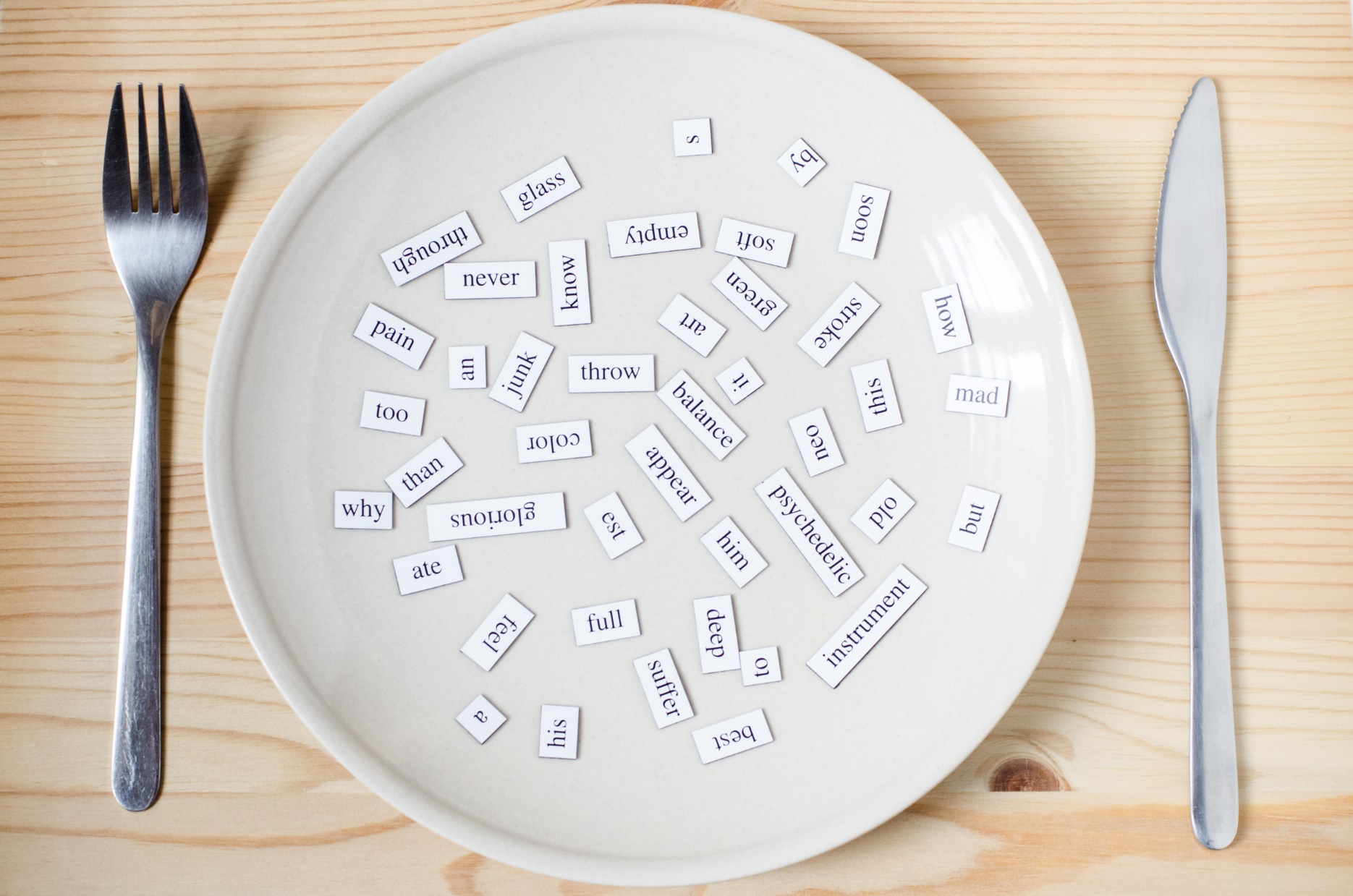 Structures
What do you like 
doing when it's hot?
I like swimming.
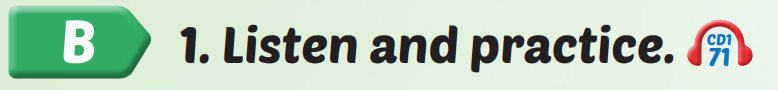 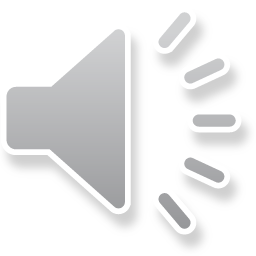 What do you like doing when it's hot?
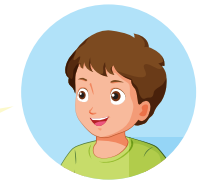 I like swimming.
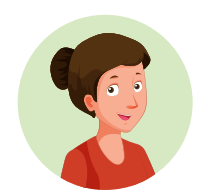 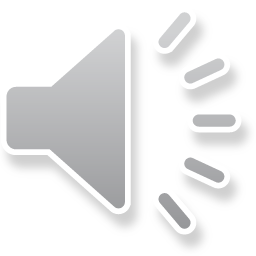 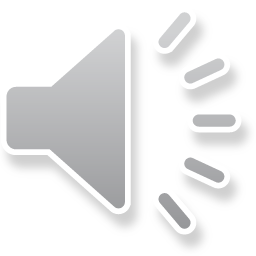 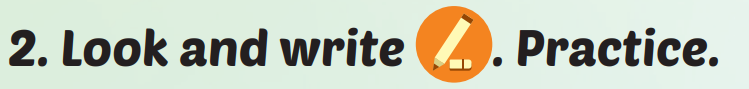 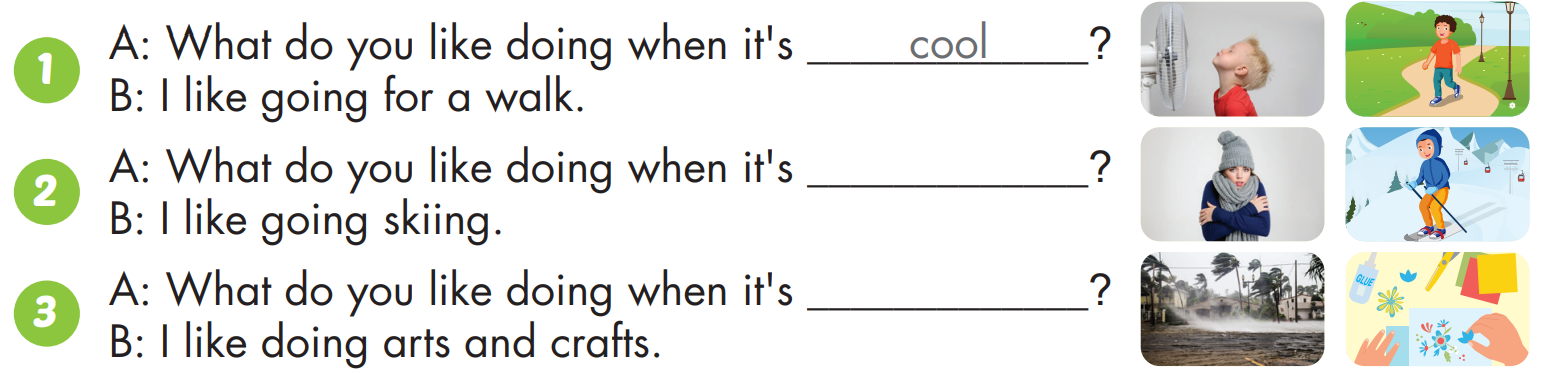 cold
stormy
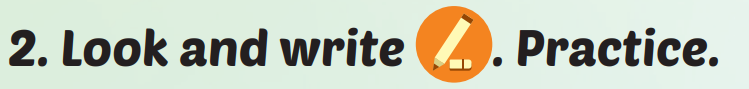 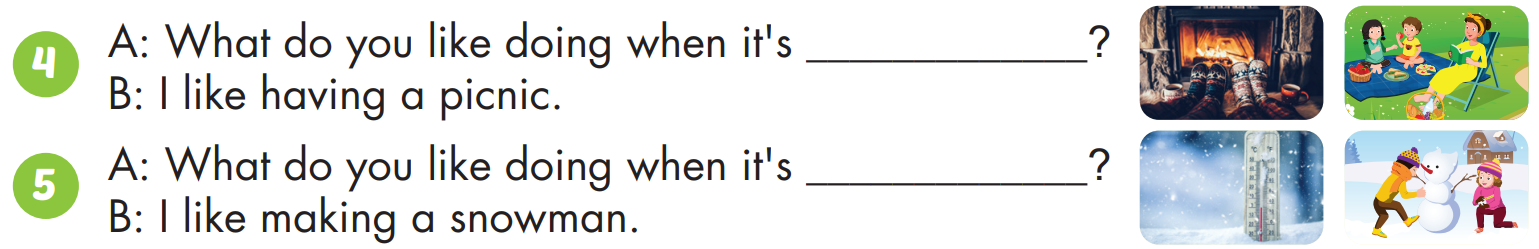 warm
freezing
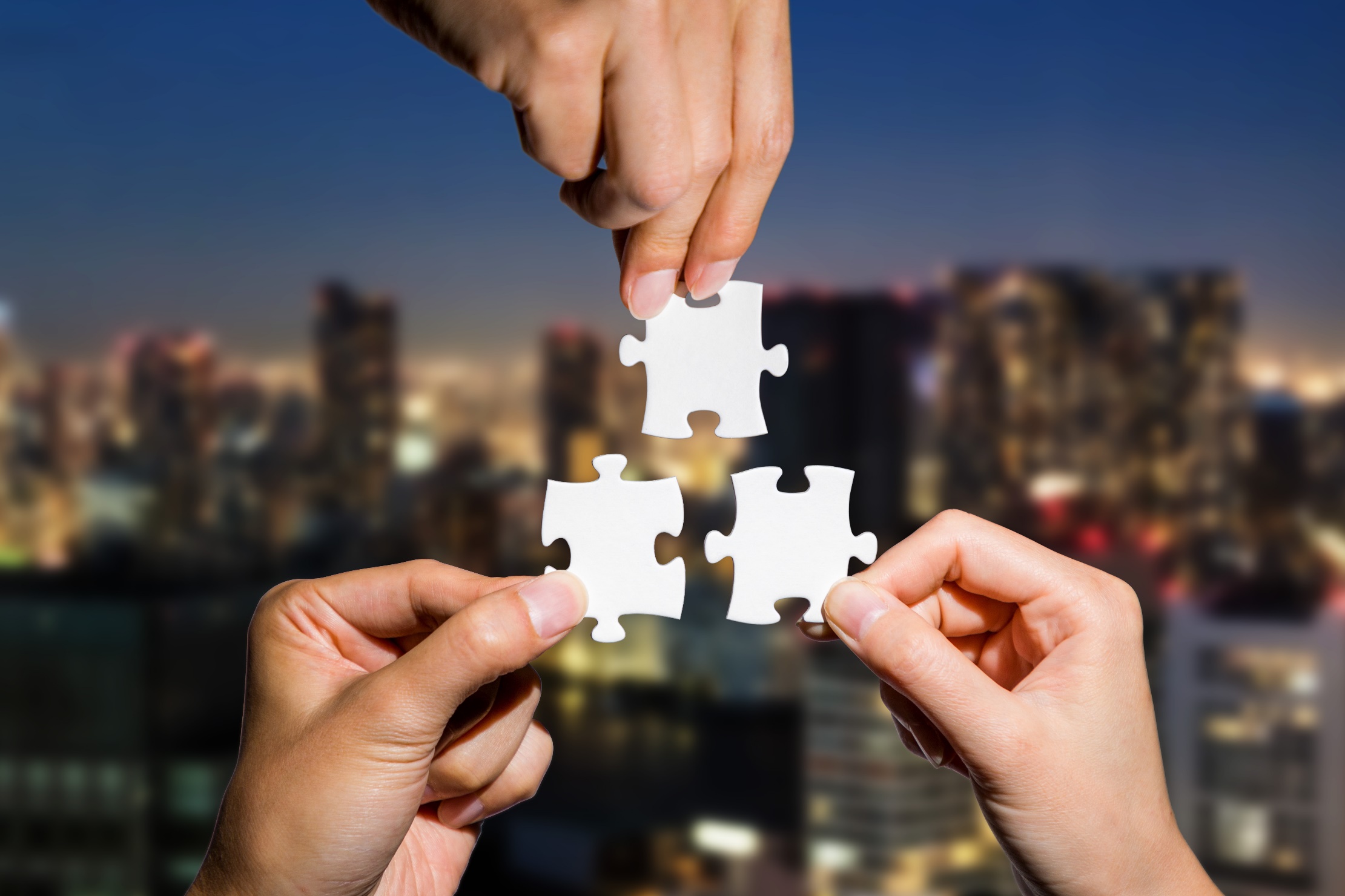 CONSOLIDATION
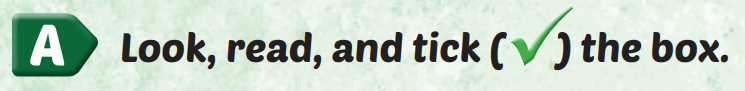 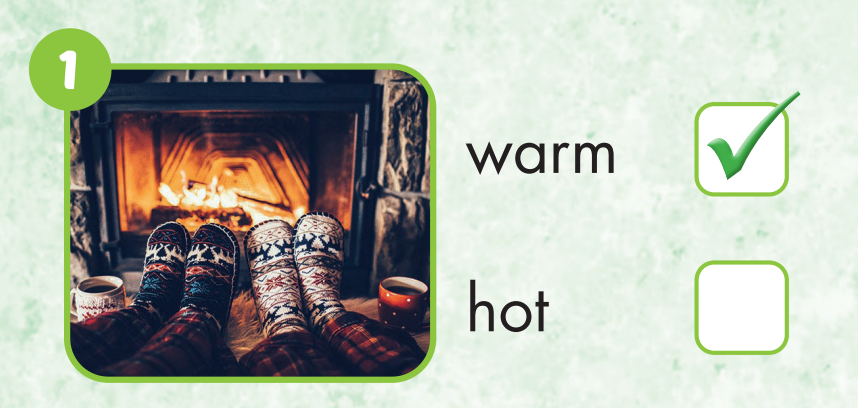 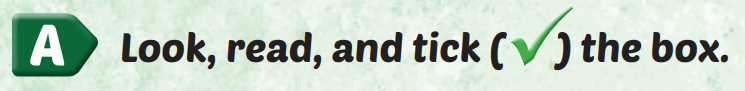 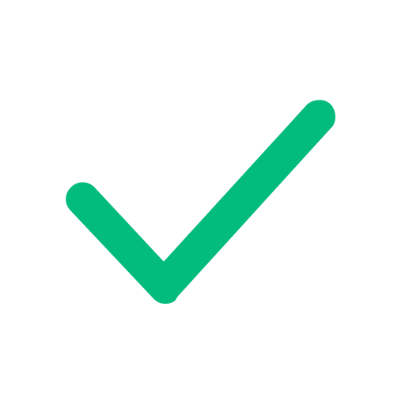 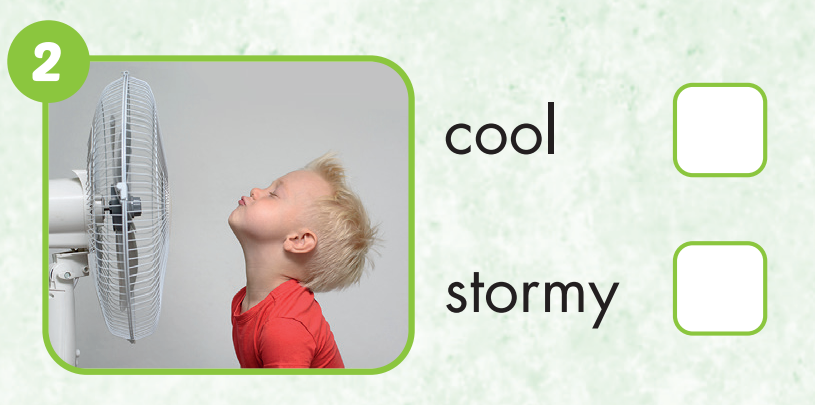 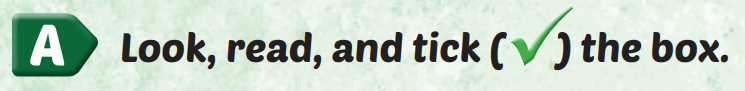 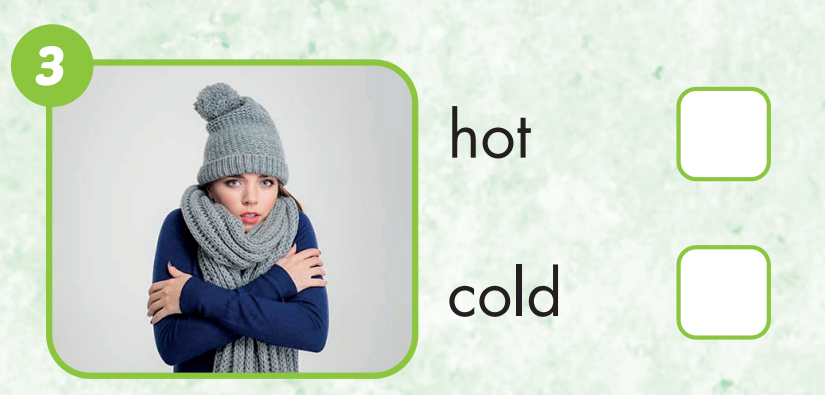 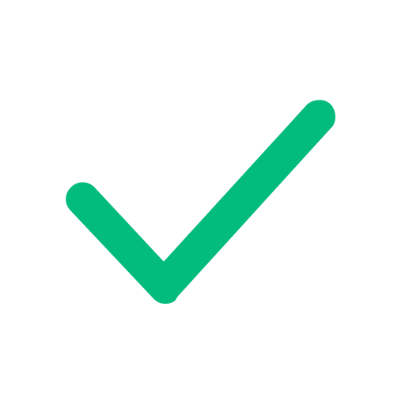 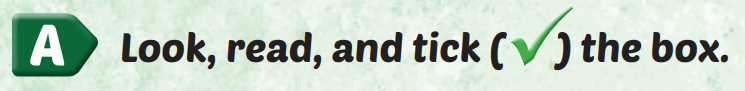 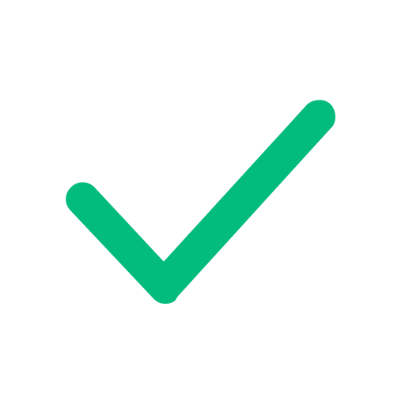 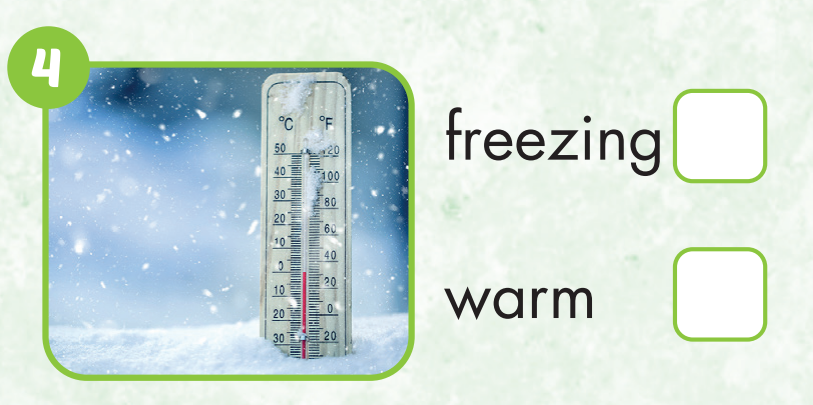 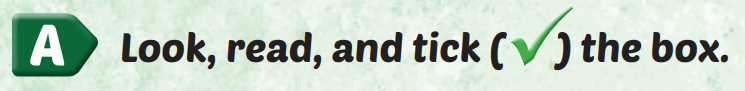 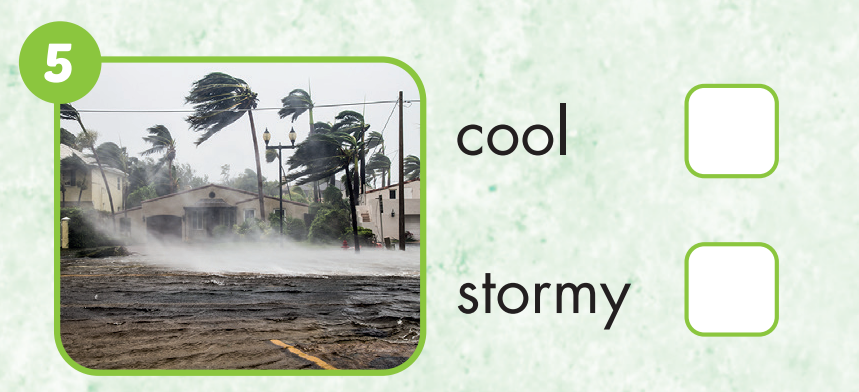 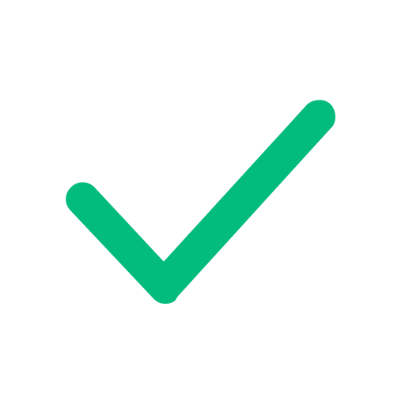 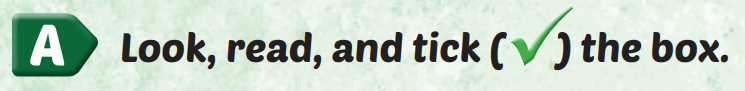 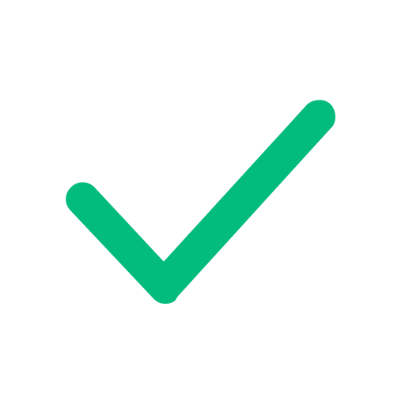 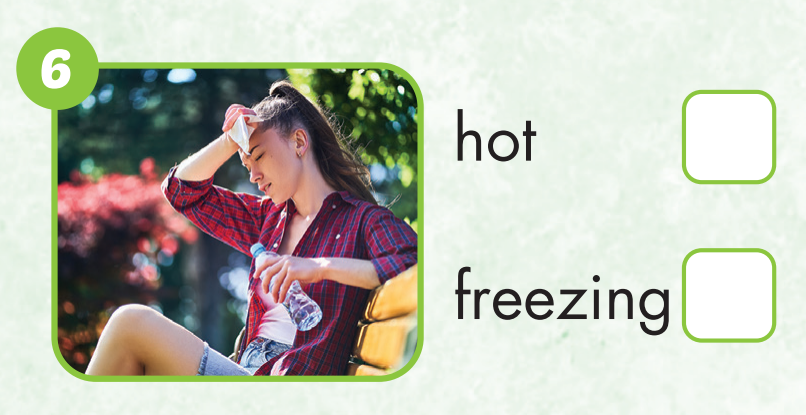 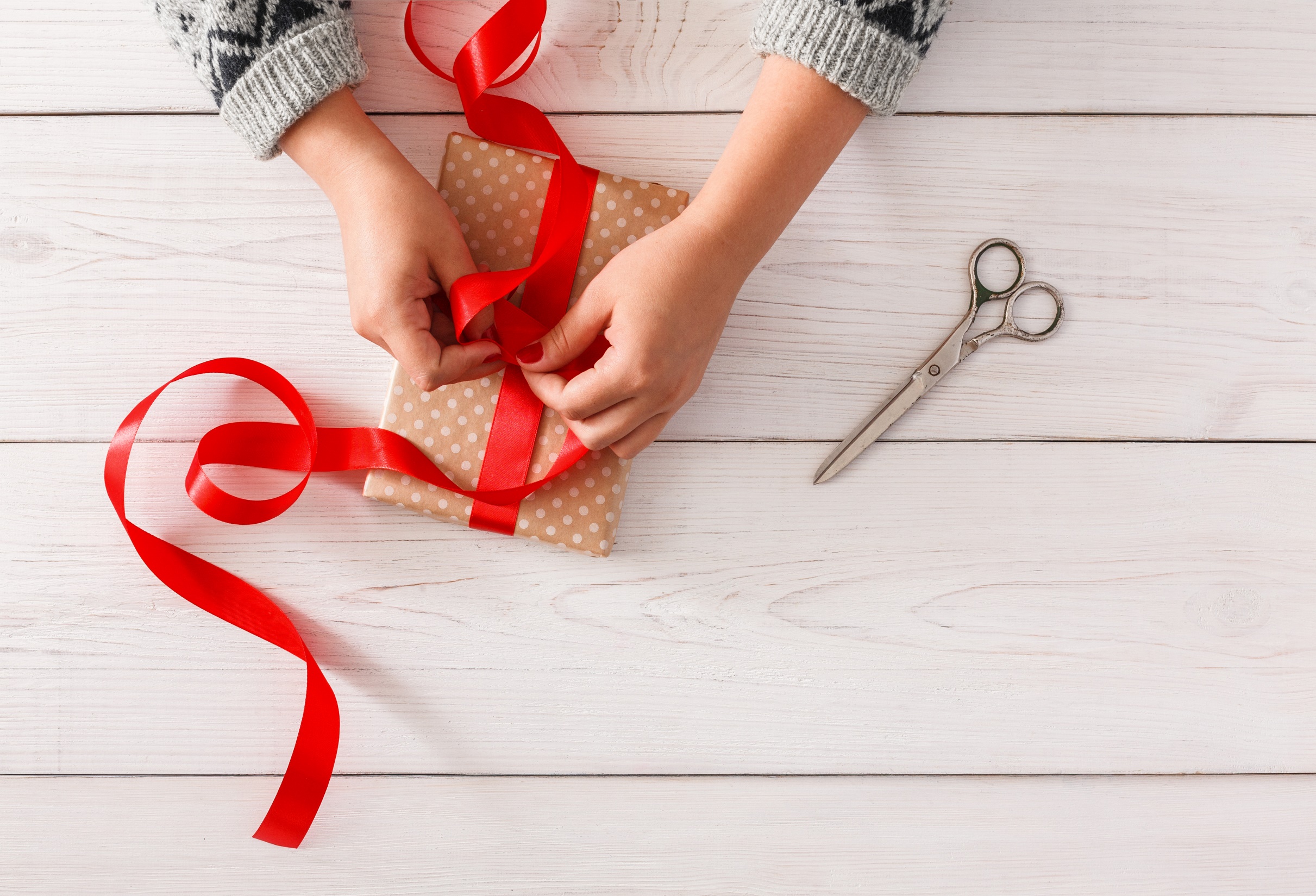 WRAP-UP
Lesson 3
Today’s lesson
Vocabularies
Hot
Cold
Warm
Cool
Freezing
Stormy
Structures/ Sentence patterns
What do you like doing when it's hot?
I like swimming.
Homework
Practice the vocabularies and structure; and make sentences using them. 
Do the exercises in Tiếng Anh 4 i-Learn Smart Start WB (page 28). 
Do the exercises in Tiếng Anh 4 i-Learn Smart Start Notebook (page 19).
Prepare the next lesson (page 44 SB). 
Play the consolidation games in Tiếng Anh 4 i-Learn Smart Start DHA App on www.eduhome.com.vn
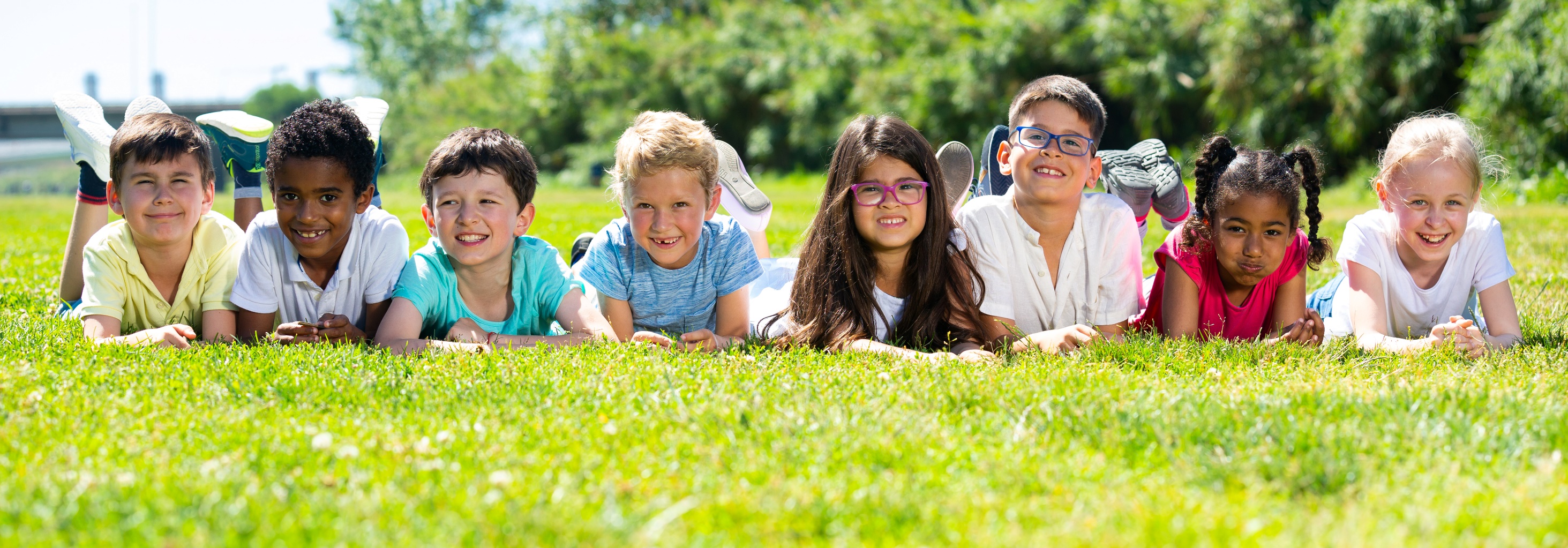 Have a nice day!